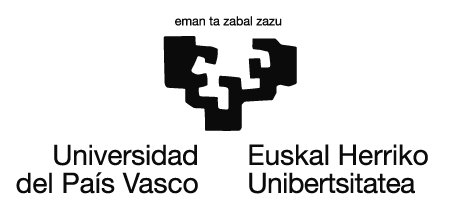 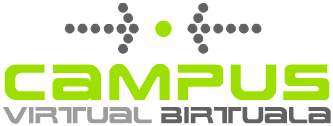 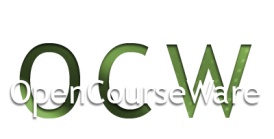 Natura Zientziak Lehen Mailako Ikasgelan II. atala. Natura Zientziak (Fisika, Kimika eta Teknologia)IRAKASKUNTZA GIDAHELBURUAK GAITASUNAK AURREBALDINTZAK DESKRIPZIOA PROGRAMA METODOLOGIA KRONOGRAMA BESTEAK
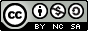 Lan hau Creative Commons-en Nazioarteko 3.0 lizentziaren mendeko Azterketa-Ez komertzial-Partekatu lizentziaren mende dago.  Lizentzia horren kopia ikusteko, sartu http://creativecommons.org/licenses/by-nc-sa/3.0/es/ helbidean
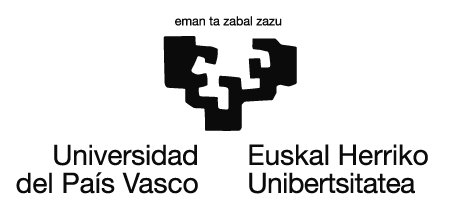 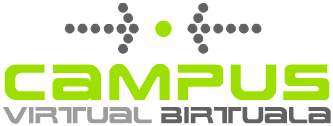 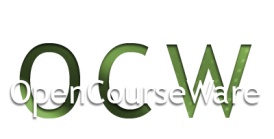 HELBURUAK
Materia eta energiari buruz Lehen Hezkuntzako irakasle batek ezagutu behar dituen oinarrizko kontzeptu zientifikoak aztertu eta sakondu

Materia eta energiari buruzko Zientzia, Teknologiaren eta Gizartearen arteko erlazioak aztertu eta deskribatu.

Materia eta Energia lantzaeko zientzian erabiltzen ditugun ezaguerak eguneroko bizitzako edukiekin erlazionatu eta aplikatu

Problemen ebazpenean trebatu, bai problema kognitiboetan eta baita egiten ebatzi behar diren problemetan
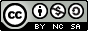 Lan hau Creative Commons-en Nazioarteko 3.0 lizentziaren mendeko Azterketa-Ez komertzial-Partekatu lizentziaren mende dago.  Lizentzia horren kopia ikusteko, sartu http://creativecommons.org/licenses/by-nc-sa/3.0/es/ helbidean
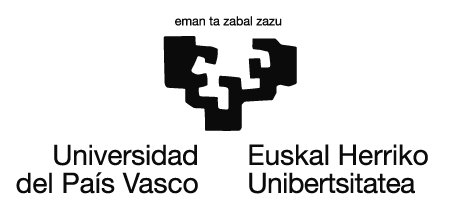 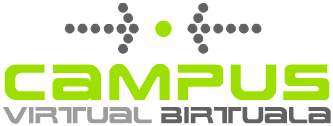 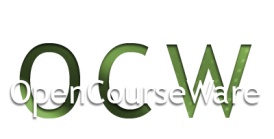 GAITASUNAK
Materia eta energiari buruzko kontzeptuak aztertzeko eta ulertzeko gaitasuna

Materia eta energiari buruzko Zientzia, Teknologiaren eta Gizartearen arteko erlazioak proposatzeko gaitasuna

Hizkuntza zientifikoa erabiltzeko gaitasuna

Eguneroko bizitzako gertakizunal azaltzeko ezaguera zientifikoak aplikatzeko gaitasuna

Ikasten ikasteko gaitasuna
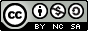 Lan hau Creative Commons-en Nazioarteko 3.0 lizentziaren mendeko Azterketa-Ez komertzial-Partekatu lizentziaren mende dago.  Lizentzia horren kopia ikusteko, sartu http://creativecommons.org/licenses/by-nc-sa/3.0/es/ helbidean
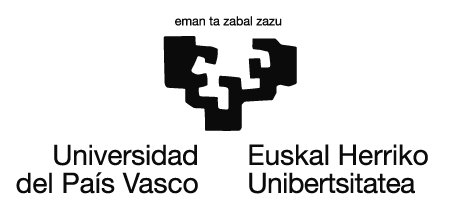 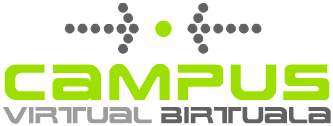 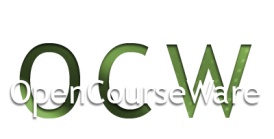 AURREBALDINTZAK
Ez da aurrebaldintzarik aurreikusten. Derrigorrezko irakaskuntzaren baitan sartzen dira lantzen dira edukiak.
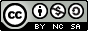 Lan hau Creative Commons-en Nazioarteko 3.0 lizentziaren mendeko Azterketa-Ez komertzial-Partekatu lizentziaren mende dago.  Lizentzia horren kopia ikusteko, sartu http://creativecommons.org/licenses/by-nc-sa/3.0/es/ helbidean
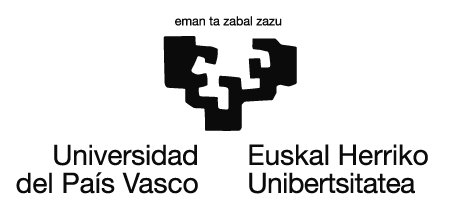 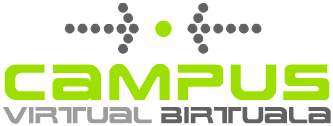 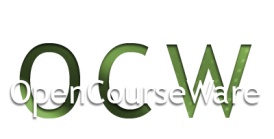 DESKRIPZIOA
Irakasgai honetan materia eta energiari buruzko oinarrizko kontzeptu zientifikoak landuko dira, ZTG erlazioak azpimarratuko dira eta eguneroko bizitzako edukiak aplikatuko dira.
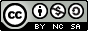 Lan hau Creative Commons-en Nazioarteko 3.0 lizentziaren mendeko Azterketa-Ez komertzial-Partekatu lizentziaren mende dago.  Lizentzia horren kopia ikusteko, sartu http://creativecommons.org/licenses/by-nc-sa/3.0/es/ helbidean
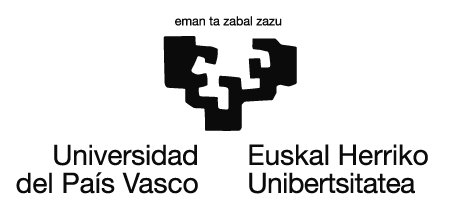 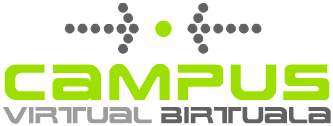 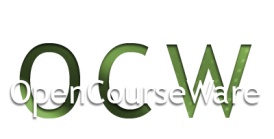 PROGRAMA (I)
0. SARRERA1. SISTEMA MATERIALEN ANIZTASUNA.
2.- SISTEMA MATERIALEN BATASUNA
Nolakoa da materia barrutik?2.1 MATERIAREN OSAERA. MATERIAREN OSAERARI BURUZKO LEHENENGO IDEIAK.2.2. DALTON-EN TEORIA ATOMIKOA2.3 TEORIA ZINETIKO-MOLEKULARRA. EREDU ZINETIKOA
1.1. PROPIETATE OROKORRAK.
1.2. SISTEMA MATERIALEN KONPOSIZIOA.1.3 EZAUGARRI BEREZIAK
1.4 DISOLUZIOAK. KONZENTRAZIOA1.5 SUSTANTZIAK BANANTZEN1.6 SOLIDOAK LIKIDOTATIK BANANTZEN 1.7 SOLIDOAK SOLIDOTATIK BANANTZEN 1.8 LIKIDOAK LIKIDOTATIK BANANTZEN1.9 GASAK LIKIDOTATIK BANANTZEN 1.10 ALDAKETA FISIKOAK ETA KIMIKOAK1.11 SUSTANTZIA SINPLE ETA KONPOSATUAK1.12 MATERIAREN AGREGAZIO EGOERAK.
3.- ALDAKETA KIMIKOAK. ERREAKZIO KIMIKOAK
3.1 ALDAKETA KIMIKOAK. ERREAKZIO KIMIKOAK
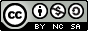 Lan hau Creative Commons-en Nazioarteko 3.0 lizentziaren mendeko Azterketa-Ez komertzial-Partekatu lizentziaren mende dago.  Lizentzia horren kopia ikusteko, sartu http://creativecommons.org/licenses/by-nc-sa/3.0/es/ helbidean
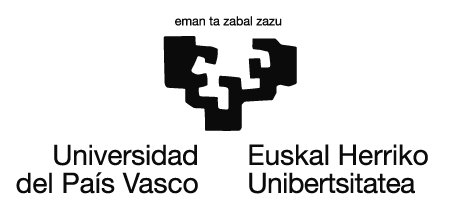 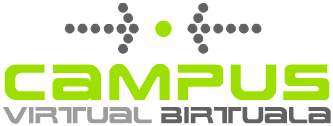 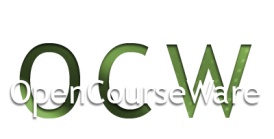 PROGRAMA (II)
4.  ELKARREKINTZAK
5.  INDARREN ERAGINAK
6.  INDARREN JATORRIA
7.  INDAR GRABITATORIOAK
8.  INDAR ELEKTROMAGNETIKOAK
9.  DINAMIKAREN LEGEAK
10.  HIDROSTATIKA
11.  INDARRAK ETA OREKA
12.  PRESIOA
13.  PRESIO ATMOSFERIKOA
14.  ENERGIA. ENERGIA ZINETIKOA ETA POTENTZIALA. ENERGIAREN TRANSFERENTZIA ETA KONTSERBAZIOA
15.  ENERGIA ITURRIAK
16.  ENERGIA ETA MAKINAK
17.  ENERGIA TERMIKOA
18.  ARGIA
19.  SOINUA
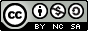 Lan hau Creative Commons-en Nazioarteko 3.0 lizentziaren mendeko Azterketa-Ez komertzial-Partekatu lizentziaren mende dago.  Lizentzia horren kopia ikusteko, sartu http://creativecommons.org/licenses/by-nc-sa/3.0/es/ helbidean
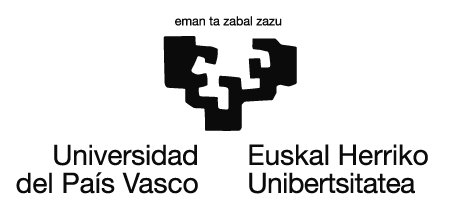 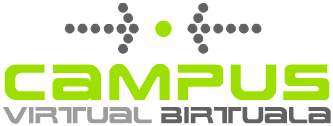 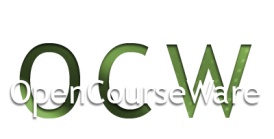 METODOLOGIA
Open Course Ware programen metodologia jarraitzen du.

Ariketa eta problema ugari planteatzen dira. Une batzuetan ariketa batzuek ez dute emaitzarik. Ariketa hauei dagozkien erantzunak ikasteko materialetan bertan aurkitzen dira. Erantzunak aurkitzeko proposatzen diren materialak irakurri egin behar dira eta erantzunak aurkitu behar dira. Beraz problemak ikasten ikasi behar da.

Oso praktikoa da ikastaroa. Ez da soilik irakurri behar da. Pentsatu eta idatzi behar da. 

Eskuekin praktikak egin daitezke. Segurtasun neurriak jarraitzea erregutzen dugu. Praktiken bitartez asko ikasten da eta ikastea asko errazten du.
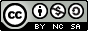 Lan hau Creative Commons-en Nazioarteko 3.0 lizentziaren mendeko Azterketa-Ez komertzial-Partekatu lizentziaren mende dago.  Lizentzia horren kopia ikusteko, sartu http://creativecommons.org/licenses/by-nc-sa/3.0/es/ helbidean
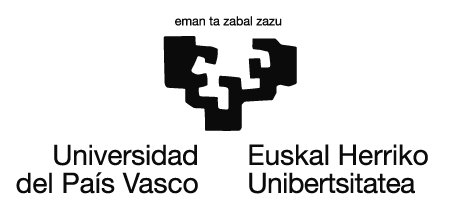 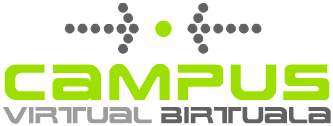 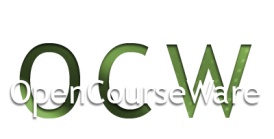 KRONOGRAMA
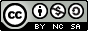 Lan hau Creative Commons-en Nazioarteko 3.0 lizentziaren mendeko Azterketa-Ez komertzial-Partekatu lizentziaren mende dago.  Lizentzia horren kopia ikusteko, sartu http://creativecommons.org/licenses/by-nc-sa/3.0/es/ helbidean
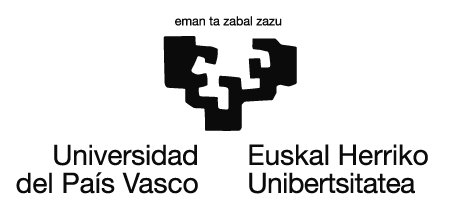 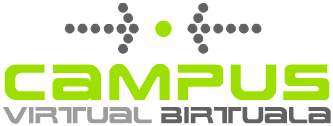 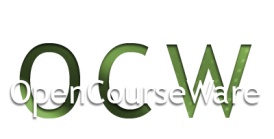 BESTEAK
Edozein irakasleak menperatu behar dituen edukiak lantzen dira ikastaro honetan.

Derrigorrezko Bigarren Hezkuntzako ikasleek eta Batxilergoko ikasleek erabil dezakete ikastaro honetan dagoen materiala.

Unibertsitateko Lehen Hezkuntza Graduko ikasleek erabiltzeko materialak dira.

Zientzietako museoetan edo Zientzia astean egiten diren jarduerekin osatu daitezke ikastaro honetako materialak
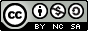 Lan hau Creative Commons-en Nazioarteko 3.0 lizentziaren mendeko Azterketa-Ez komertzial-Partekatu lizentziaren mende dago.  Lizentzia horren kopia ikusteko, sartu http://creativecommons.org/licenses/by-nc-sa/3.0/es/ helbidean